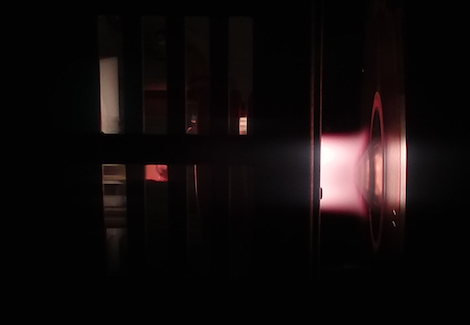 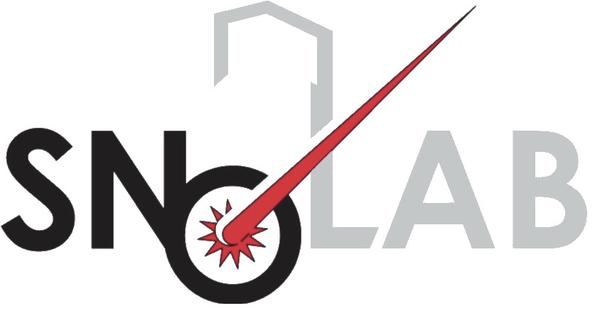 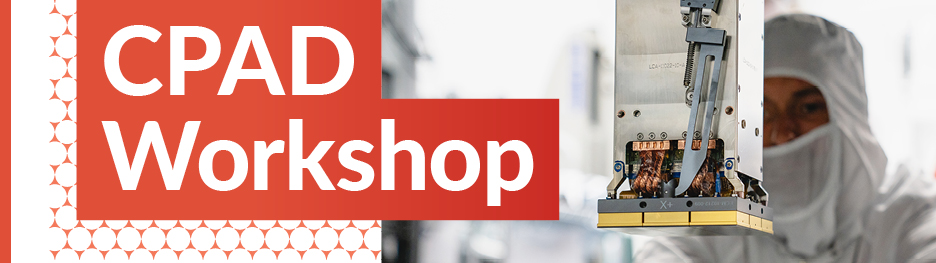 An ICP-MS based monitoring methodology to inform dust radioactive backgrounds on detector materials
Maria Laura di Vacri
S. Scorza, A. French, N.D Rocco,
 T.D. Schlieder, I.J. Arnquist, E.W Hoppe, J. Hall
Background mitigation in ultrasensitive detectors
Underground facilities and detector shielding
Ultrapure material sourcing
Uranium-238
Thorium-232
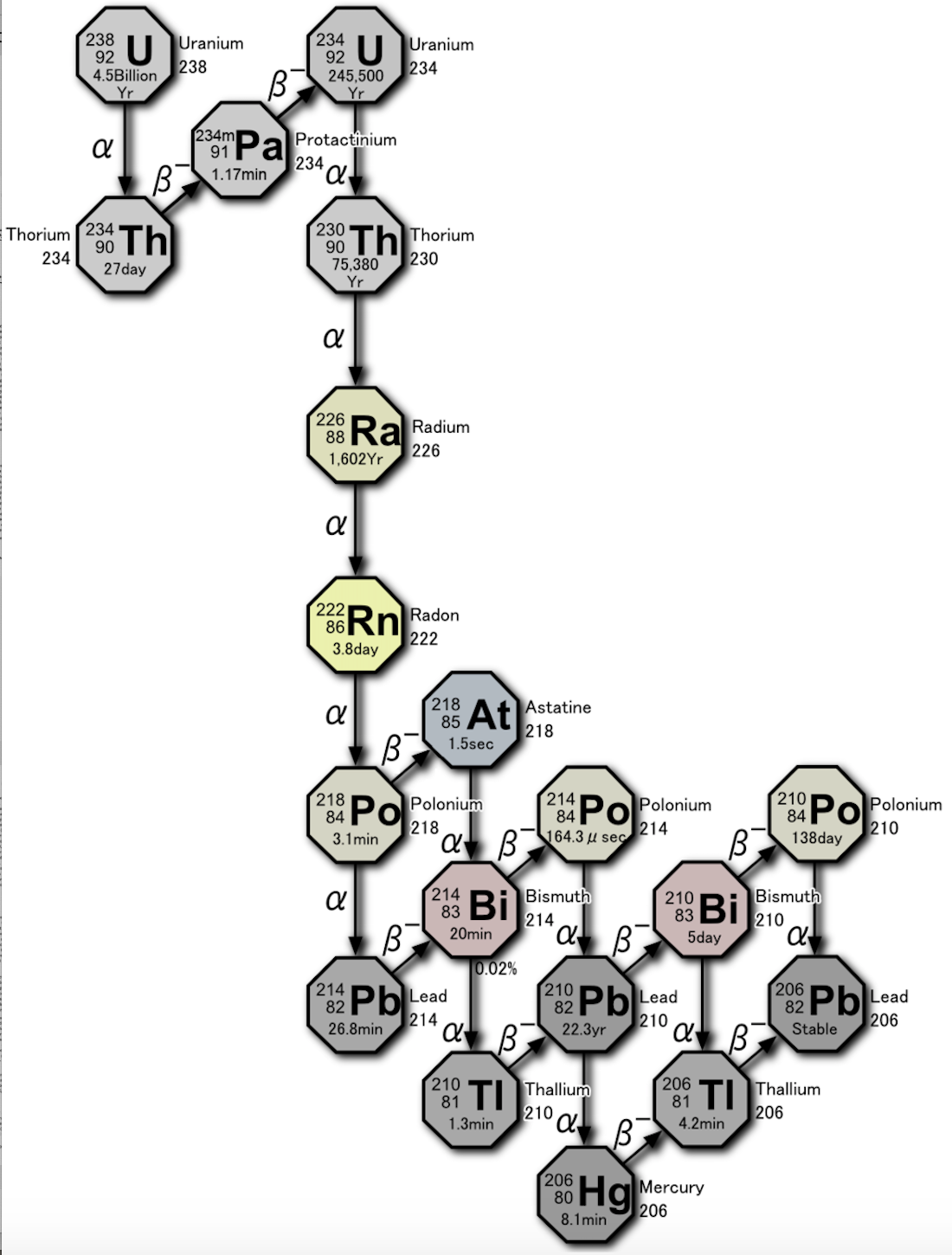 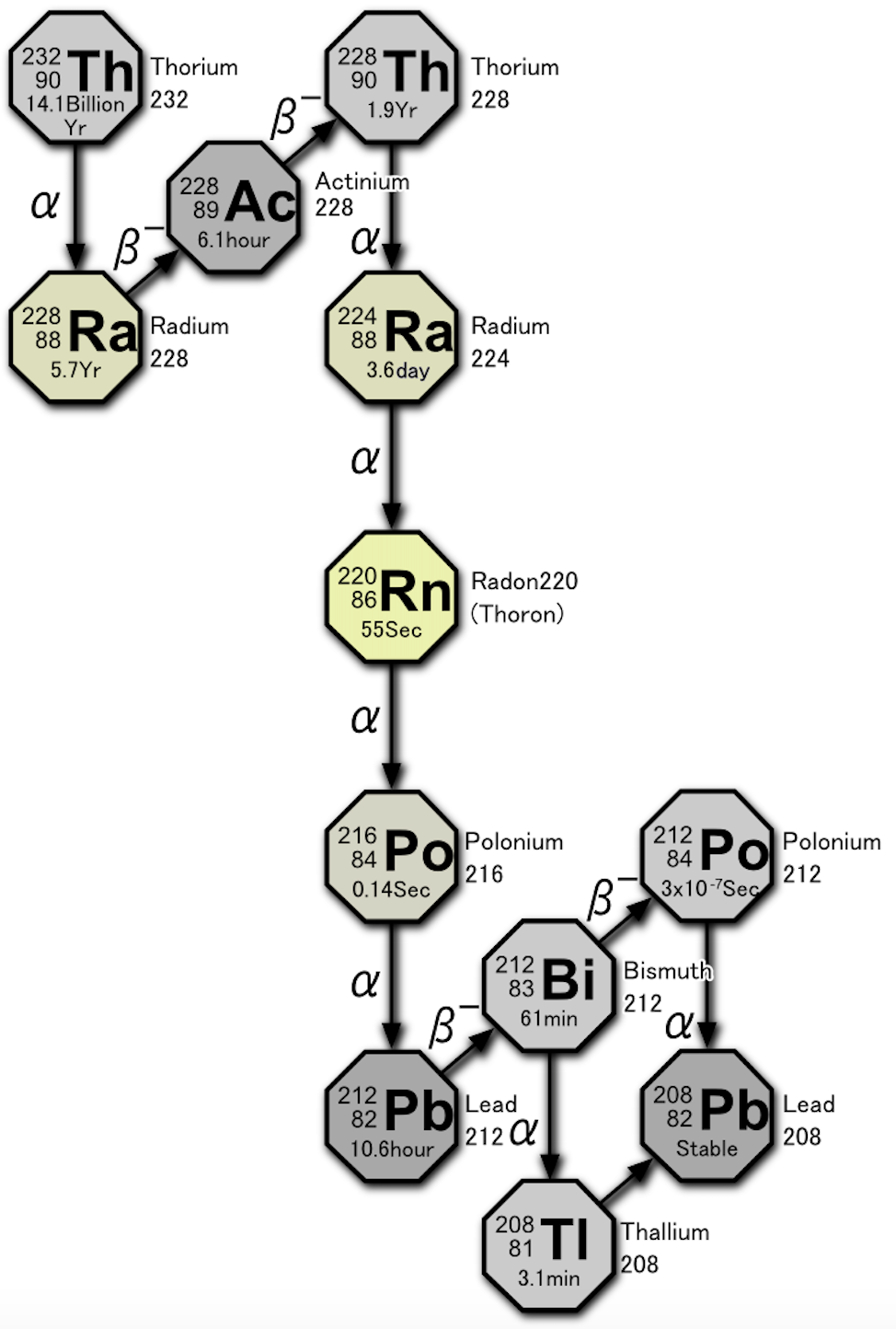 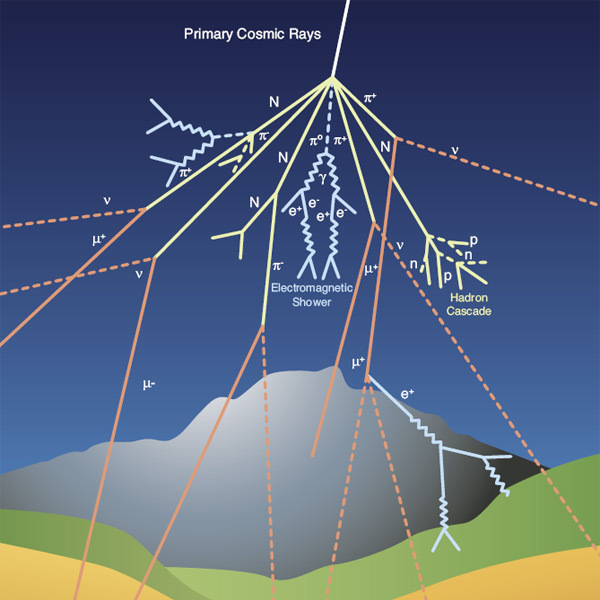 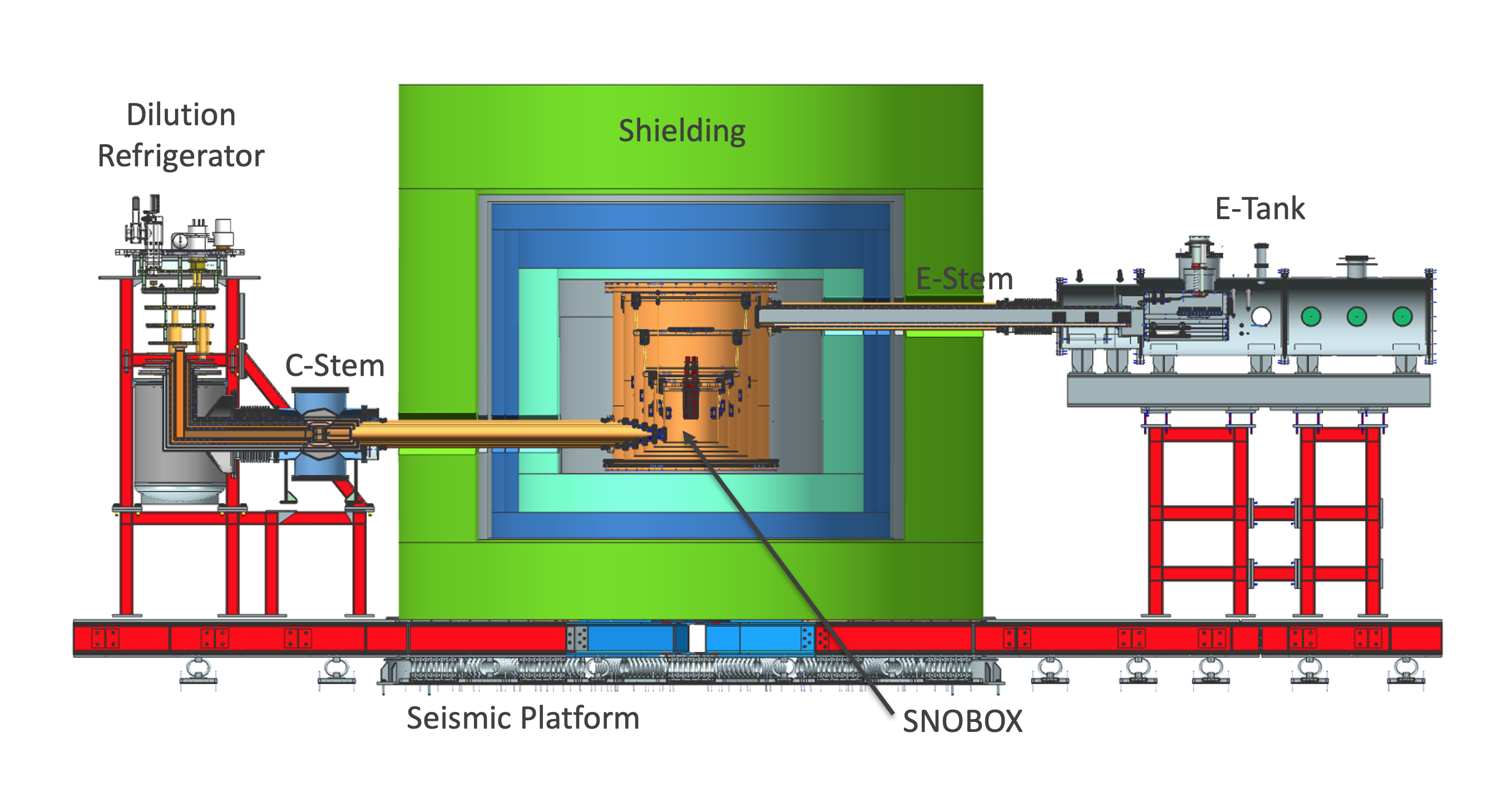 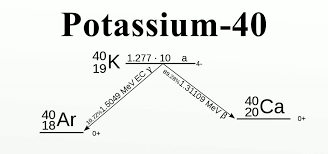 SuperCDMS detector
Images from
By Tosaka - Own work, CC BY 3.0, https://commons.wikimedia.org/w/index.php?curid=5531106
M.Laura di Vacri - CPAD 2023
2
11/08/2023
The challenge
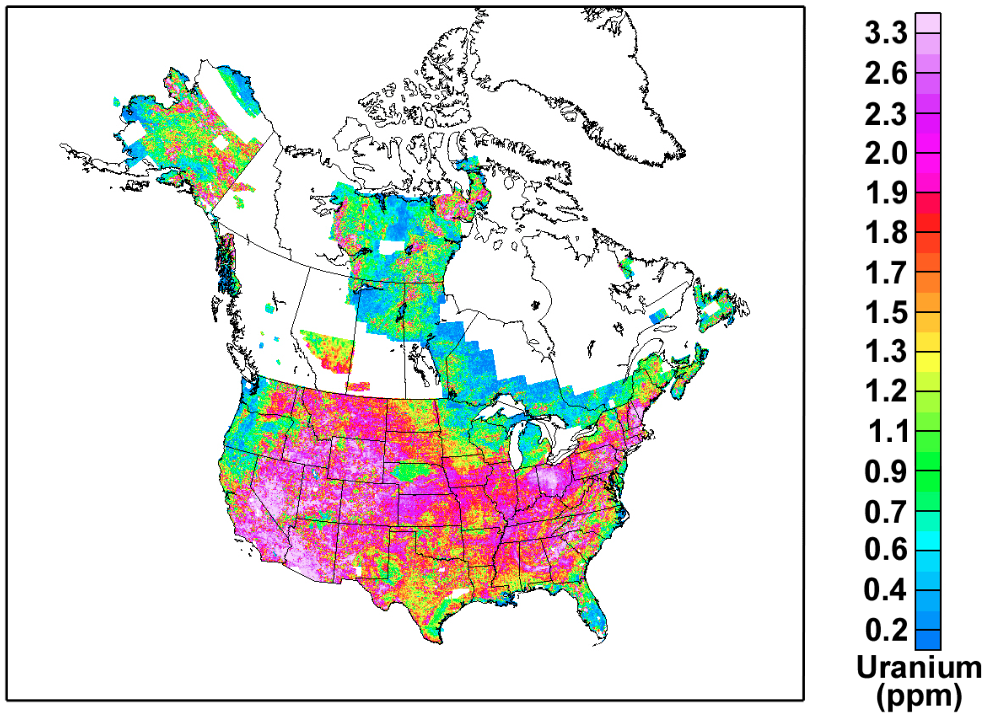 Material radiopurity requirements ≈ mBq/kg
Bq/kg from Th, U, K
Sourcing
Selection
Ultrasensitive analytical methods
Contamination
Handling 
Exposure: DUST
Even more problematic in underground facilities
https://pubs.usgs.gov/of/2005/1413/maps.htm
1 ppt Th = 4.1 mBq 232Th/kg
1 ppt U =12.4 mBq 238U/kg
1 ppb natK = 30.5 mBq 40K/kg
M.Laura di Vacri - CPAD 2023
3
11/08/2023
11/08/2023
Dust background monitoring
X-ray fluorescence (XRF) analysis for Th and U proxy elements (e.g., Ca and Fe)

Optical and fluorescence microscopy analysis

Backgrounds predicted based on dust fallout models and assumed composition
Boger, Jea, et al. "The Sudbury neutrino observatory." Nuclear Instruments and Methods in Physics Research Section A: Accelerators, Spectrometers, Detectors and Associated Equipment 449.1-2 (2000): 172-207
Akerib, D. S., et al. "The LUX-ZEPLIN (LZ) radioactivity and cleanliness control programs." The European Physical Journal C 80 (2020): 1-52.
M.Laura di Vacri - CPAD 2023
4
11/08/2023
Direct, ICP-MS based method
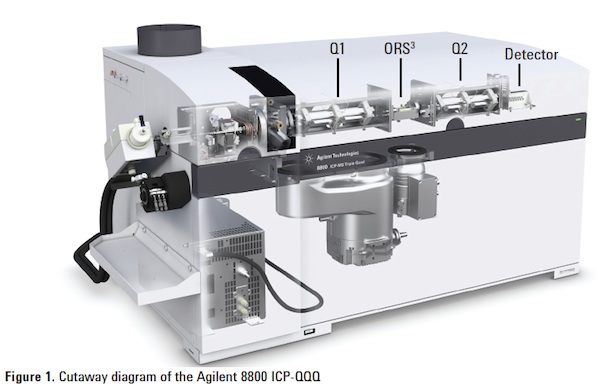 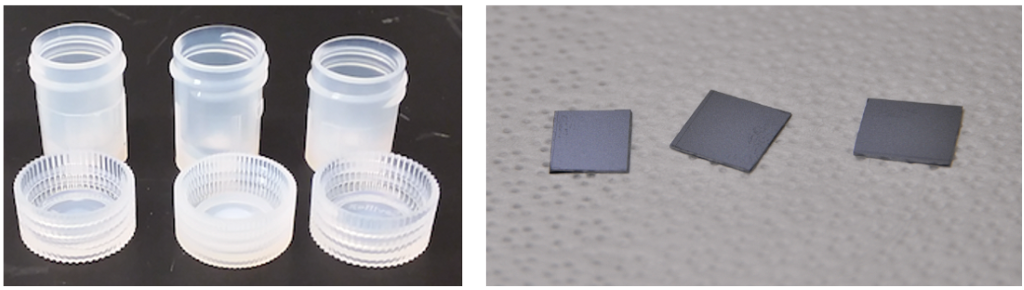 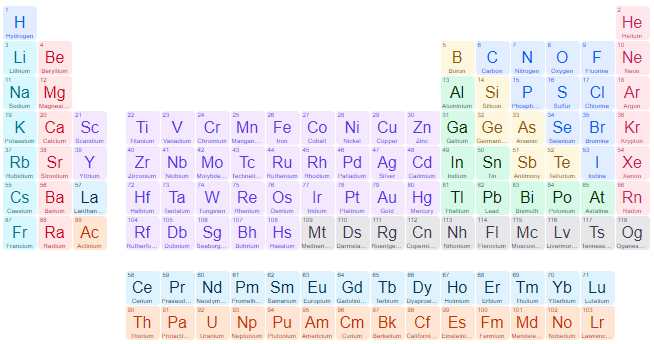 3. Determination of stable elements and long-lived radionuclides
1. Dust sample collection on low-background vials
2. Dissolution and analysis on a triple quadrupole inductively coupled plasma mass spectrometer (ICP-MS, Agilent Technologies)
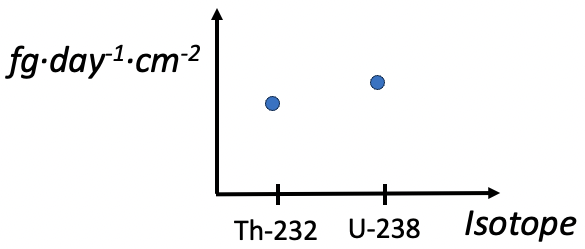 4. Determination of fallout rates contaminant/surface/time
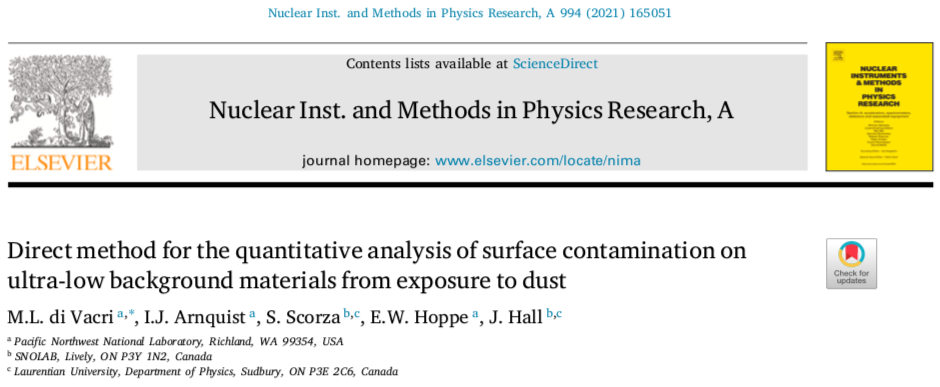 Sensitivity on 232Th and 238U (30-day collection, class ≈1000 cleanroom)
10-3 fg·day-1·cm-2, or 10-8 mBq·day-1·cm-2
M.Laura di Vacri - CPAD 2023
5
11/08/2023
The SNOLAB facility
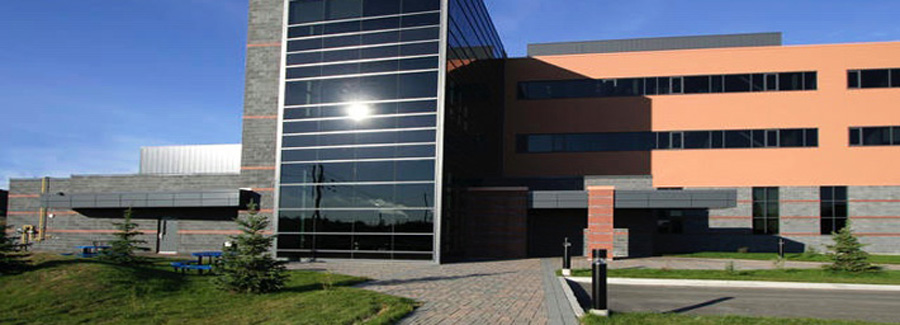 A ≈ 5000 m2 class-2000 cleanroom  
2 km underground, in the working Creighton nickel mine (operated by Vale Ltd.)
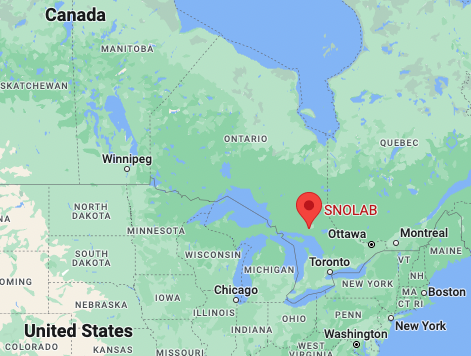 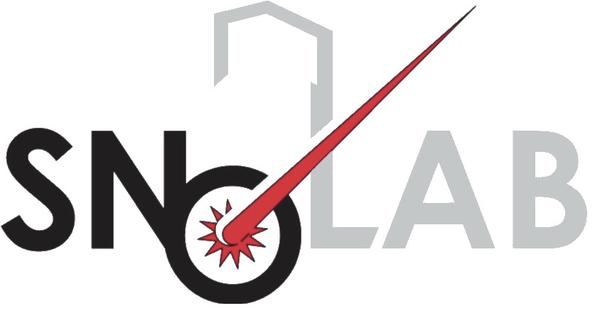 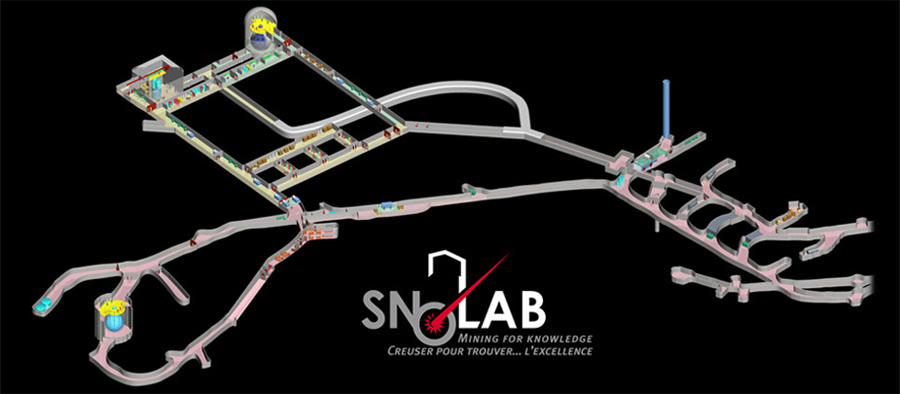 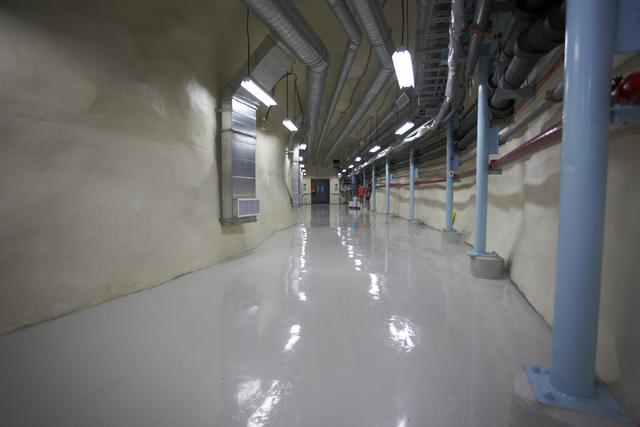 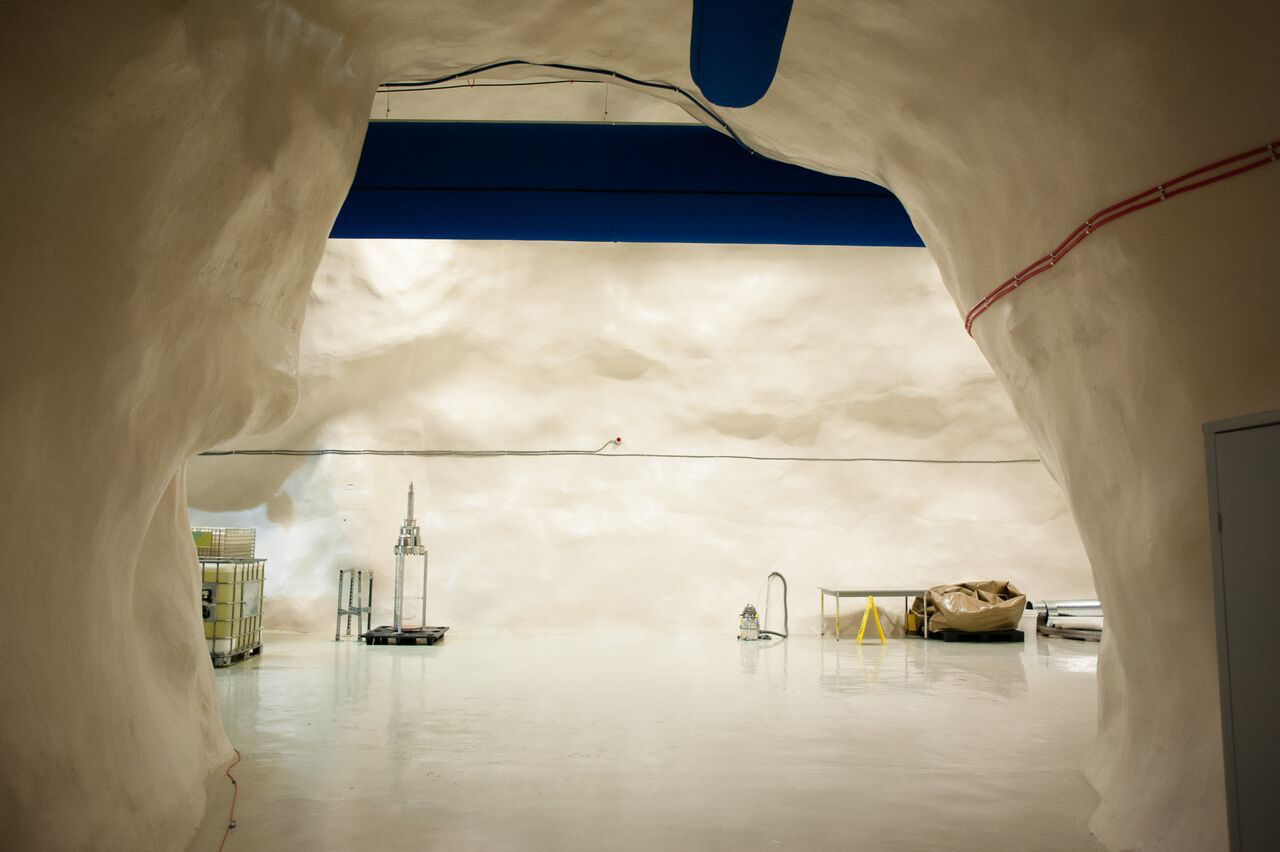 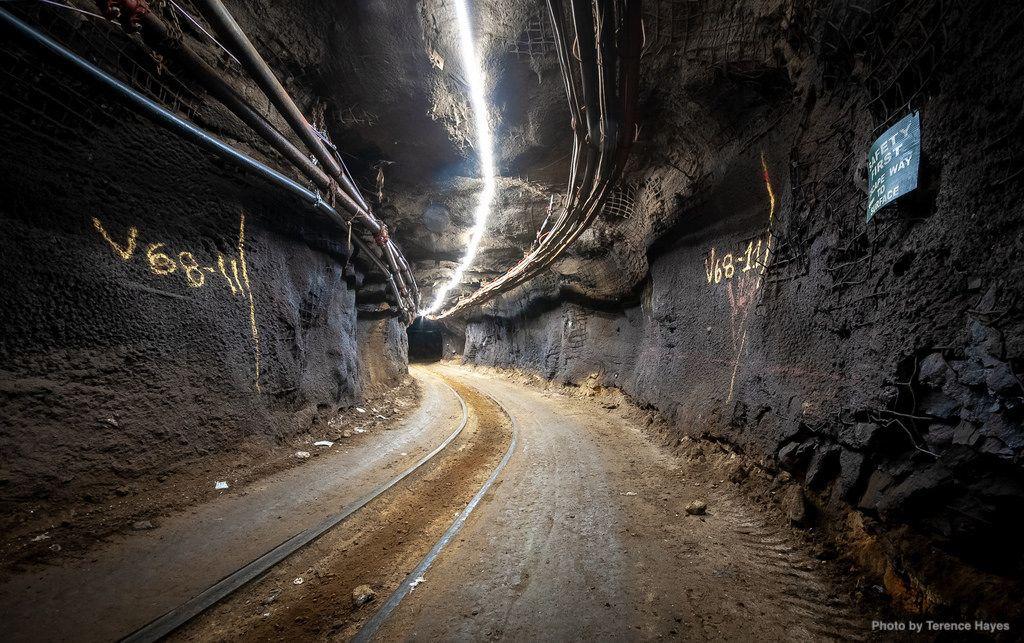 Hosting neutrino and dark matter experiments
Dust control is crucial
M.Laura di Vacri - CPAD 2023
6
11/08/2023
Evaluation of SNOLAB mitigation procedures
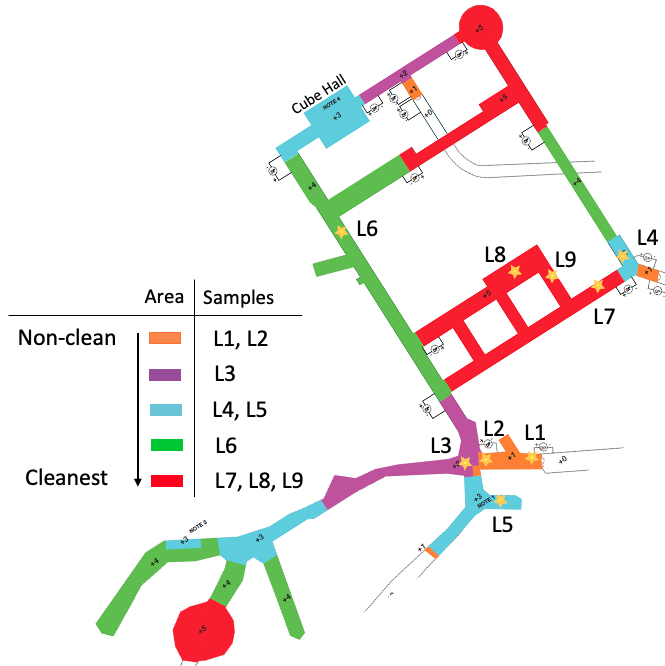 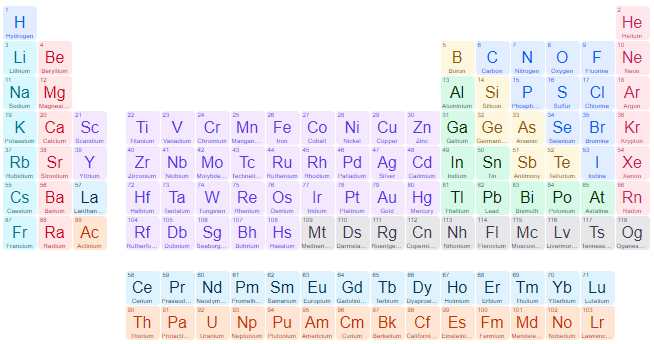 Tracers for dust from mine and local rock*
Relevant to low-background detectors
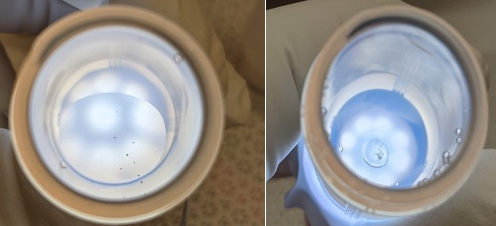 2-4 replicates per location
Visible particulate found in some of the replicates
L2
L9
*I. Lawson, Analysis of rock samples from the new laboratory, STR-2007-003 SNOLAB technical report (2007)
M.Laura di Vacri - CPAD 2023
7
11/08/2023
Results
Radionuclides of concern [mBq•day-1•cm-2]
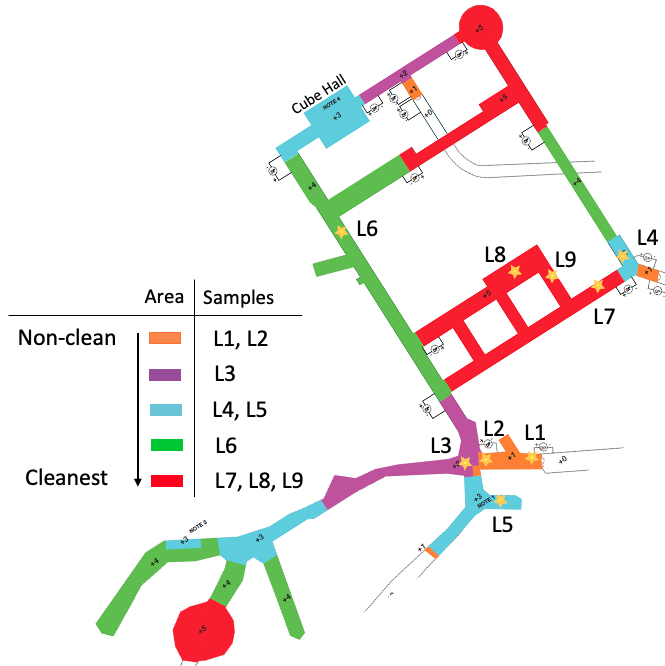 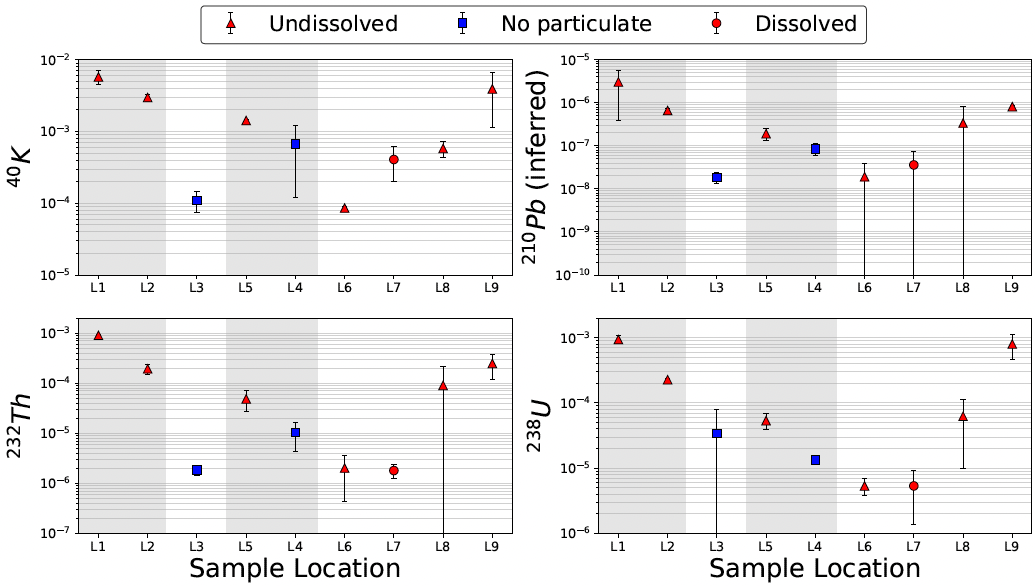 A reference value for Pb specific activity from 210Pb (200 Bq·kg-1*) was used to infer 210Pb fallout rate
*Alessandrello, A., et al. Nuclear Instruments and Methods in Physics Research Section B: Beam Interactions with Materials and Atoms 142.1-2 (1998): 163-172.
Shaded areas refer to locations that are not maintained at cleanroom levels
M.Laura di Vacri - CPAD 2023
8
11/08/2023
Results
Tracers for rock and mine dust [pg•day-1•cm-2]
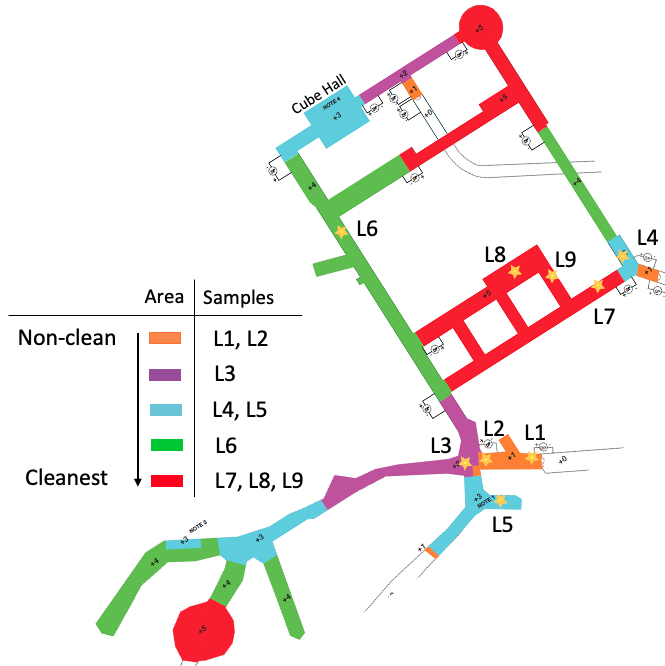 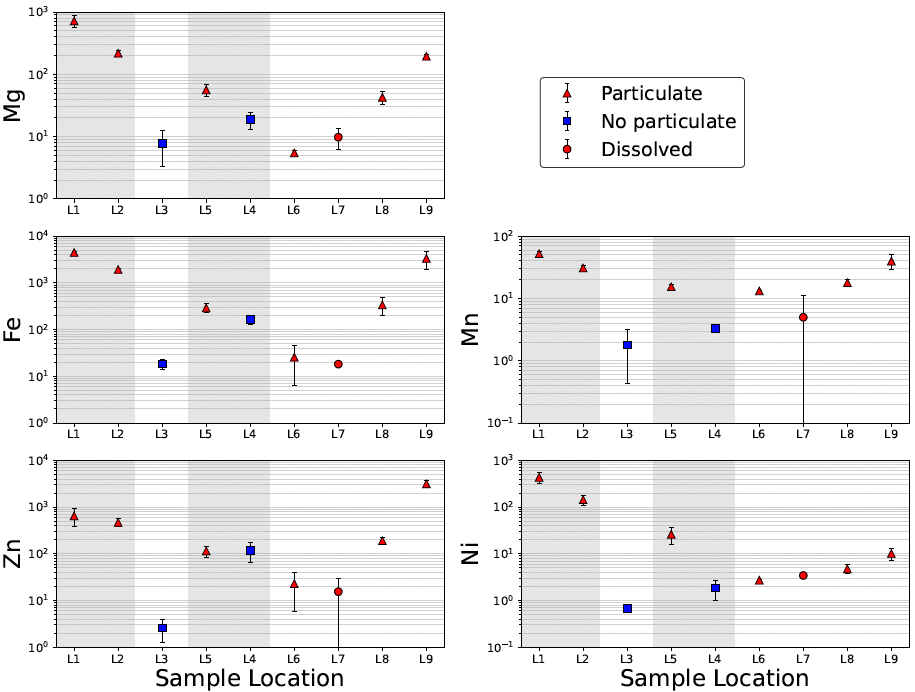 Mine dust tracer
Shaded areas refer to locations that are not maintained at cleanroom levels
M.Laura di Vacri - CPAD 2023
9
11/08/2023
Results
Monitoring location L6 during construction of a Pb shield
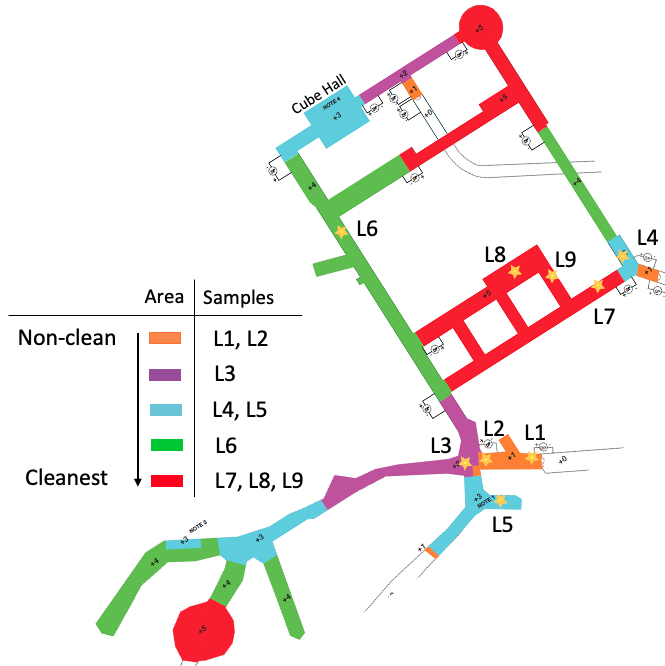 S1, S2  Two locations around the Pb shield assembly area 
L6  Data collected while no Pb was being handled
Fallout rate increased by two to three orders of magnitude
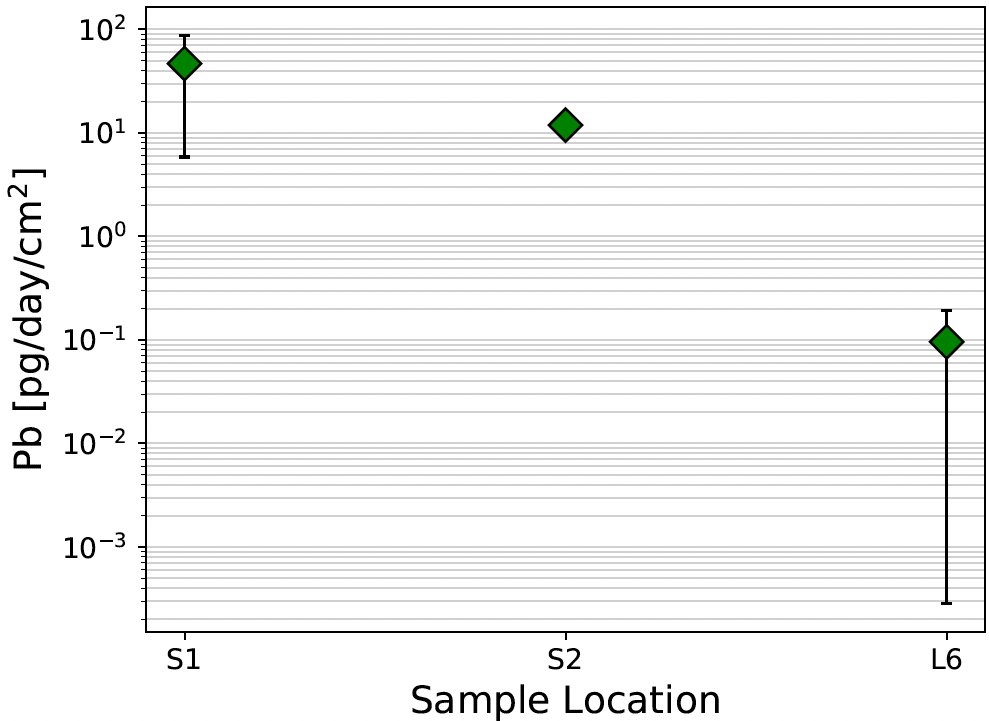 HPGe measured 210Pb in the material: (4.2 ± 1.0) Bq·kg-1*
210Pb fallout rate from the handled material [mBq·day-1·cm-2]:
S1: (2.0 ± 1.8)x10-10
S2: (5.0 ± 1.3)x10-11
Error bar hidden by marker in S2
* p-type Canberra Well Detector, 46 keV line, ≈50g sample
M.Laura di Vacri - CPAD 2023
10
11/08/2023
Conclusions
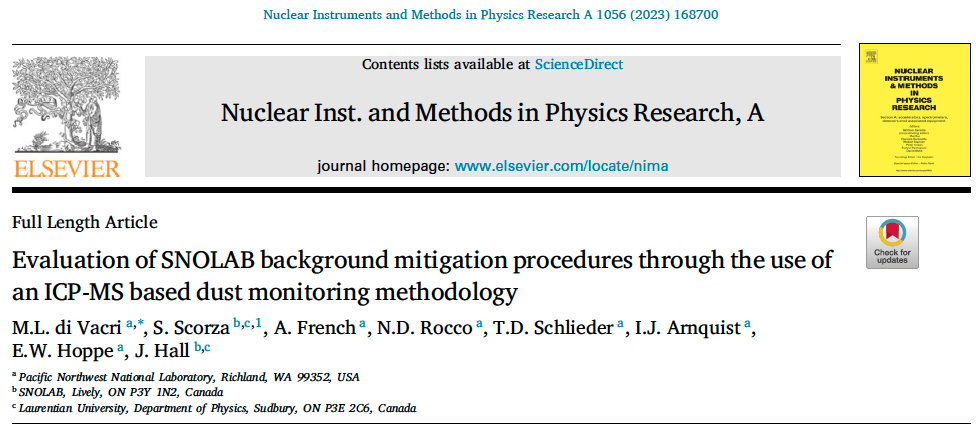 This study demonstrated:
The ICP-MS based method as an effective tool to inform dust backgrounds and evaluate mitigation procedures
The efficacy of mitigation procedures in place at SNOLAB
Dust backgrounds in clean laboratories are strongly affected by ongoing activities and handled materials
Note:
The method is being used within the SuperCDMS collaboration to monitor backgrounds from dust fallout during installation activities.
Next steps
Leverage the method to develop quantitative material cleaning procedures
Develop methods to directly determine contribution to dust backgrounds from 238U progeny (e.g., 210Pb)
M.Laura di Vacri - CPAD 2023
11
11/08/2023
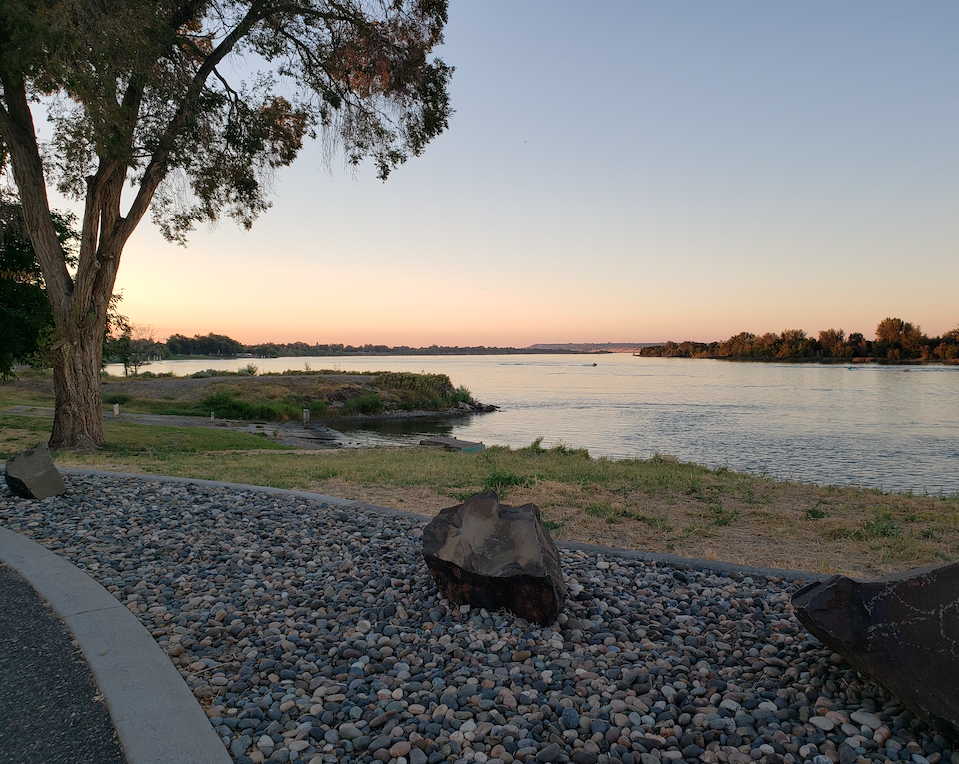 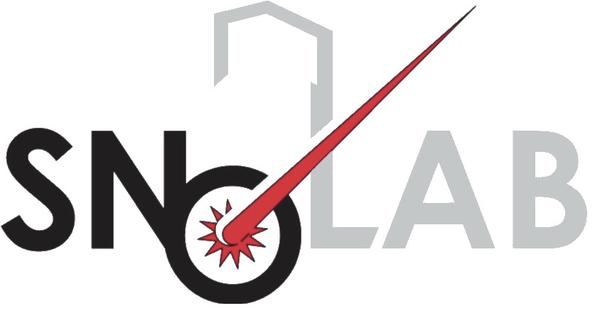 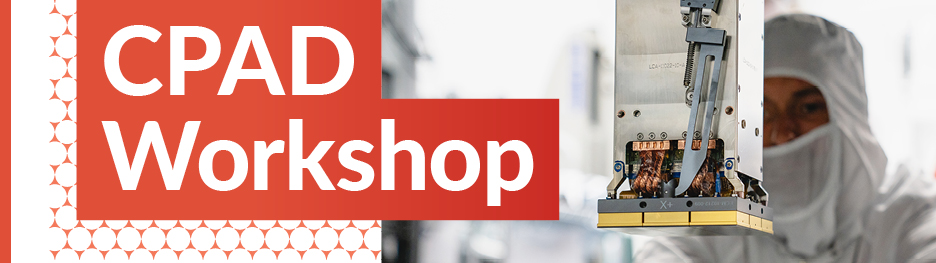 DOE, USA Office of High Energy Physics Advanced Technology R&D subprogram (KA-25)
Canada Foundation for Innovation
Province of Ontario Ministry of Research and Innovation
M.Laura di Vacri - CPAD 2023
12
Backup slides
M.Laura di Vacri - CPAD 2023
13
11/08/2023
Triple quadrupole ICP-MS (ICP-QQQ-MS), or tandem ICP-MS (ICP-MS/MS)
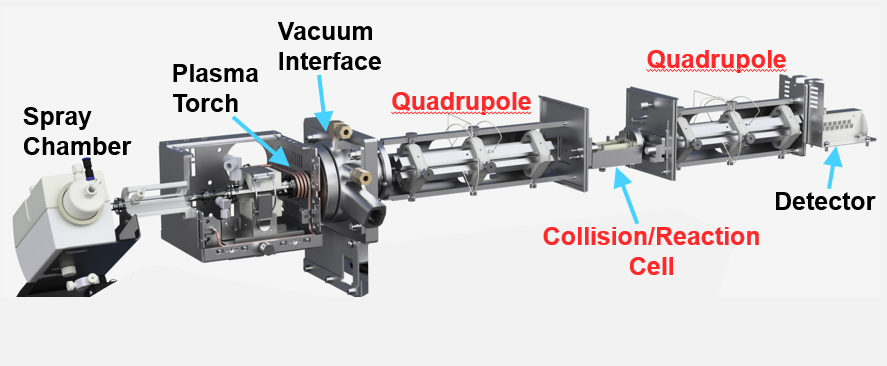 M.Laura di Vacri - CPAD 2023
14
11/08/2023
Method validation
ICP-MS vs XRF measurement of Ca and Fe fallout rate (2018 sample collection)
Same locations
Same exposure time
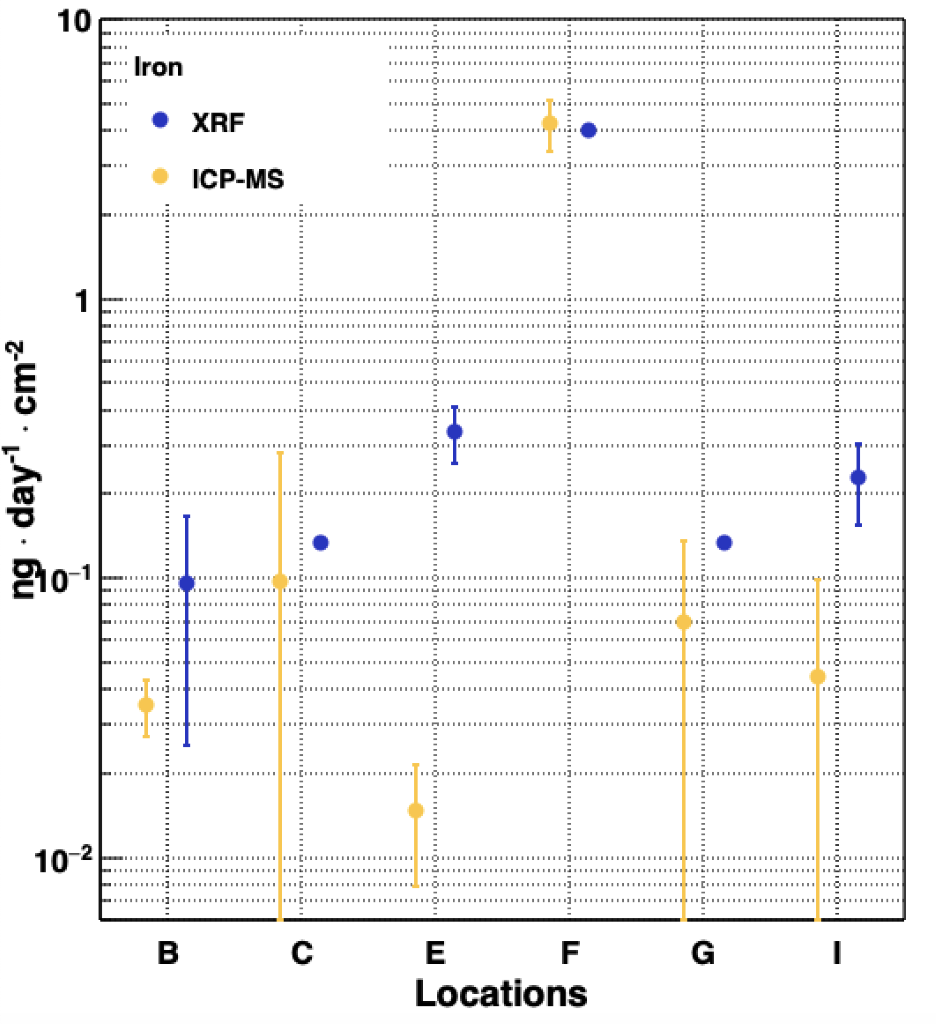 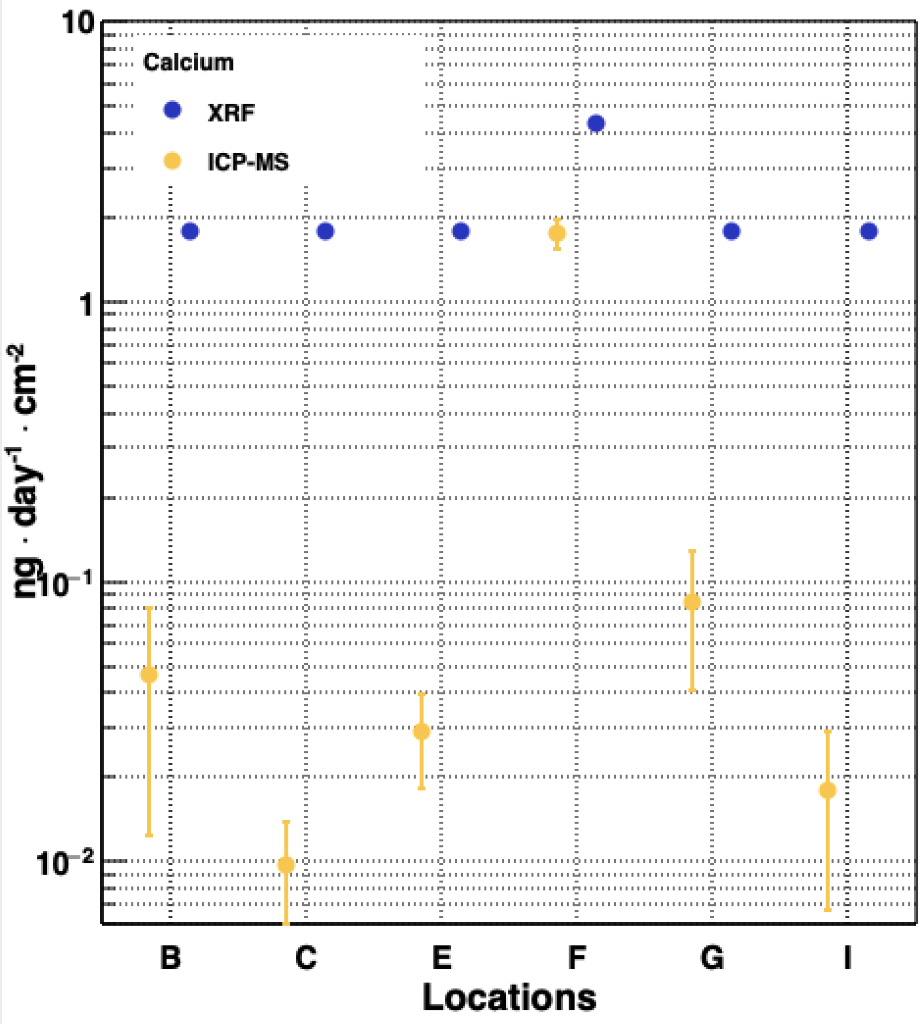 *Upper limits
*
*
*
*
*
*
*
M.Laura di Vacri - CPAD 2023
15
11/08/2023